CSSE463: Image Recognition
Matt BoutellF-224     x8534 boutell@rose-hulman.edu
Agenda: Introductions to…
The players
The topic
The course structure
The course material
Introductions
Roll call:
Your name
Pronunciations and nicknames
Help me learn your names quickly
Your major
Your hometown
If you had an extra day every week, how would you spend it? Why?
Note to do a quiz question during this slide
Q1-2
About me
Matt Boutell
6th year here. Taught CSSE120 (and Robotics), 220, 221, 230, 325; 479; ME430, ROBO4x0, 2 Img Rec theses
U. Rochester
PhD 2005
Kodak Research
intern 4 years
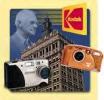 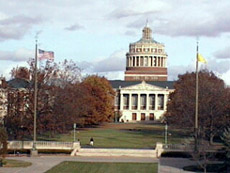 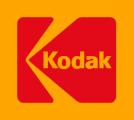 Personal Info
Agenda
The players
The topic
The course structure
The course material
What is image recognition?
Image understanding (IU) is “Making decisions based on images and explicitly constructing the scene descriptions needed to do so” (Shapiro, Computer Vision, p. 15)
Computer vision, machine vision, image understanding, image recognition all used interchangeably
But we won’t focus on 3D reconstruction of scenes, that’s CSSE461 with J.P. Mellor’s specialty.
IU is not image processing (IP; transforming images into images), that’s ECE480/PH437.
But it uses it
IU isn’t pattern classification: that’s ECE597
But it uses it
Q3
IU vs IP
Knowledge from images
What’s in this scene?


It’s a sunset
It has a boat, people, water, sky, clouds
Enhancing images
Sharpen the scene!
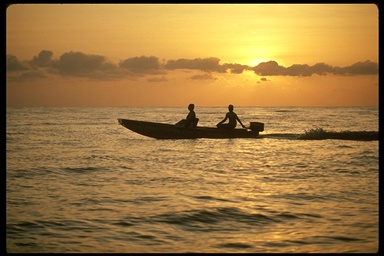 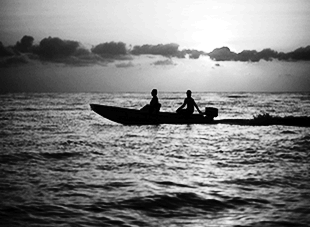 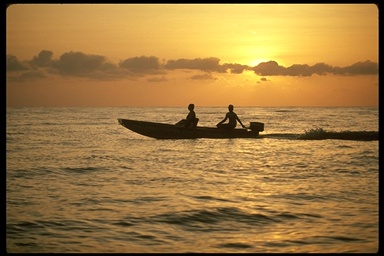 Why IU?
A short list:
Photo organization and retrieval
Control robots
Video surveillance
Security (face and fingerprint recognition)
Intelligent IP
Think now about other apps
And your ears open for apps in the news and keep me posted; I love to stay current!
Q4
Agenda
The players
The topic
The course structure
The course material
What will we do?
Learn theory (lecture, written problems) and “play” with it (Friday labs)

See applications (papers)

Create applications (2 programming assignments with formal reports, course project)

Learn Matlab. (Install it asap if not installed)
Tutorial Tuesday, 10th hour, this room.
Course Resources
ANGEL is just a gateway to website (plus dropboxes for labs and assignments)
Bookmark now 
http://www.rose-hulman.edu/class/csse/csse463/201120/
Schedule:
See HW due tomorrow and Wednesday
Syllabus: 
Text
Grading, attendance, academic integrity
[Speaker Notes: Course email]
Agenda
The players
The topic
The course structure
The course material
Sunset detector
A system that will automatically distinguish between sunsets and non-sunset scenes 
I use this as a running example of image recognition
It’s also the second major programming assignment, due at midterm
Read the paper tonight (focus: section 2.1, skim rest, come with questions tomorrow; I’ll ask you about it on the quiz)
We’ll discuss features in weeks 1-3
We’ll discuss classifiers in weeks 4-5
A “warm-up” for your term project
A chance to apply what you’ve learned to a known problem
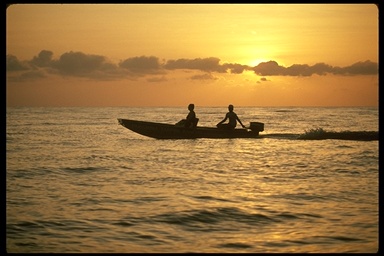 Pixels to Predicates
1. Extract features from images
2. Use machine learning to cluster and classify
Color
Texture
Shape
Edges
Motion
Principal components
Neural networks
Support vector machines
Gaussian models
Q5
Basics of Color Images
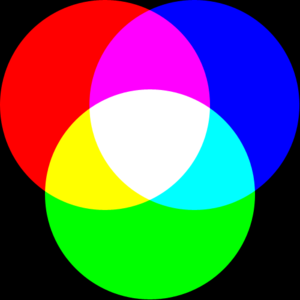 A color image is made of red, green, and blue bands or channels.
Additive color
Colors formed by adding primaries to black
RGB mimics retinal cones in eye.
RGB used in sensors and displays
Comments from graphics?
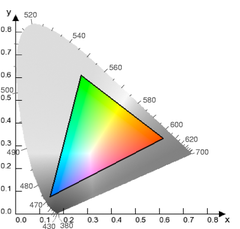 Source: Wikipedia
What is an image?
Grayscale image
2D array of pixels
(row,col), not (x,y)! Starts at top!
Matlab demo (preview of Friday lab): 
Notice row-column indexing, 1-based, starting at top left
Color image
3D array of pixels. Takes 3 values to describe color (e.g., RGB, HSV)
Video:
4th dimension is time. “Stack of images”
Interesting thought:
View grayscale image as 3D where 3rd D is pixel value
Q6-7
[Speaker Notes: Use 1 Demo prepped. If 2d->3d hangs, restart MATLAB]